Air Resistance
IB Physics | Forces
Air Resistance
constant
Force of gravity is always _________
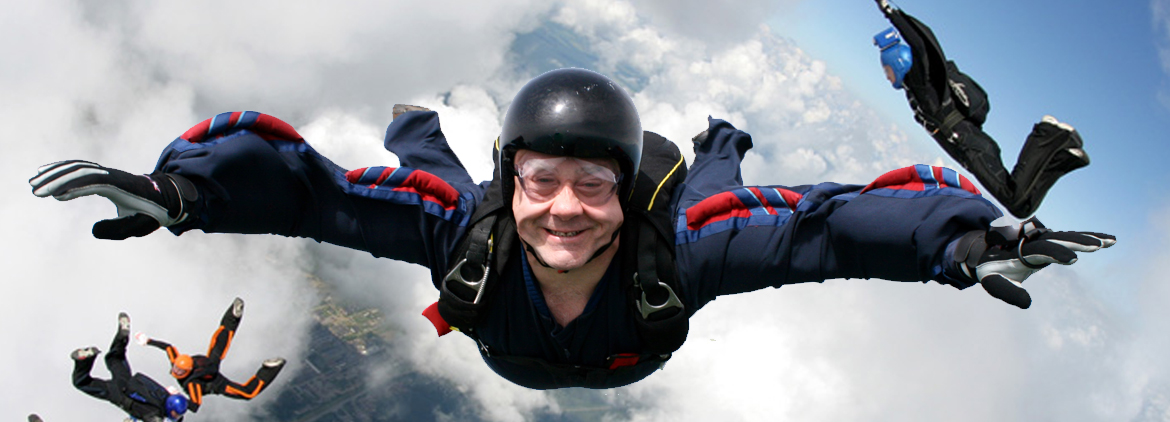 10 m s-1
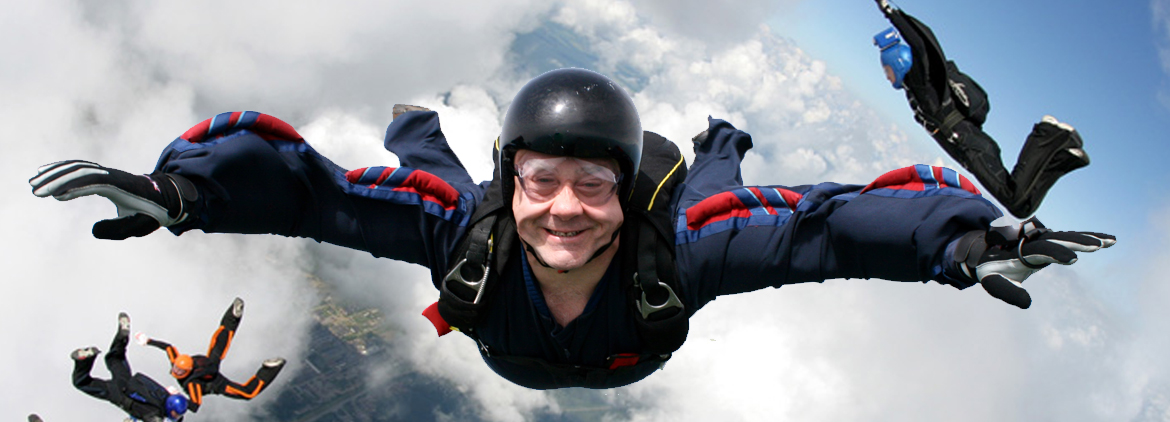 Fg
30 m s-1
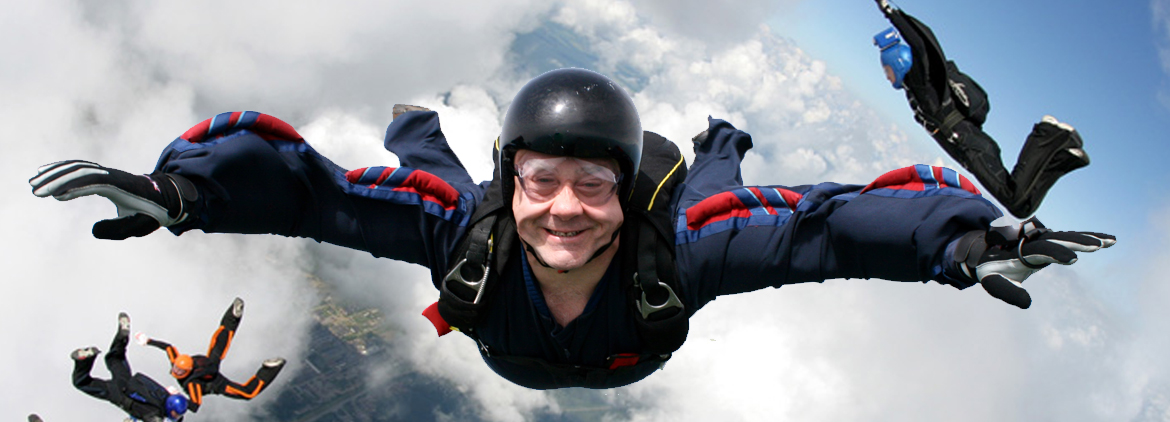 Fg
50 m s-1
Force of air resistance 
__________ when
velocity increases
increases
Fg
Calculate the Acceleration
700 N
400 N
100 N
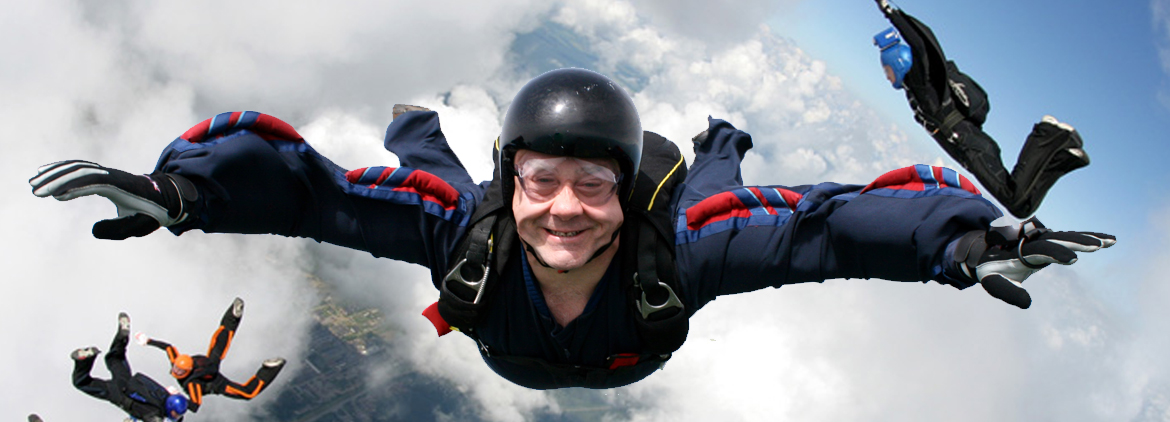 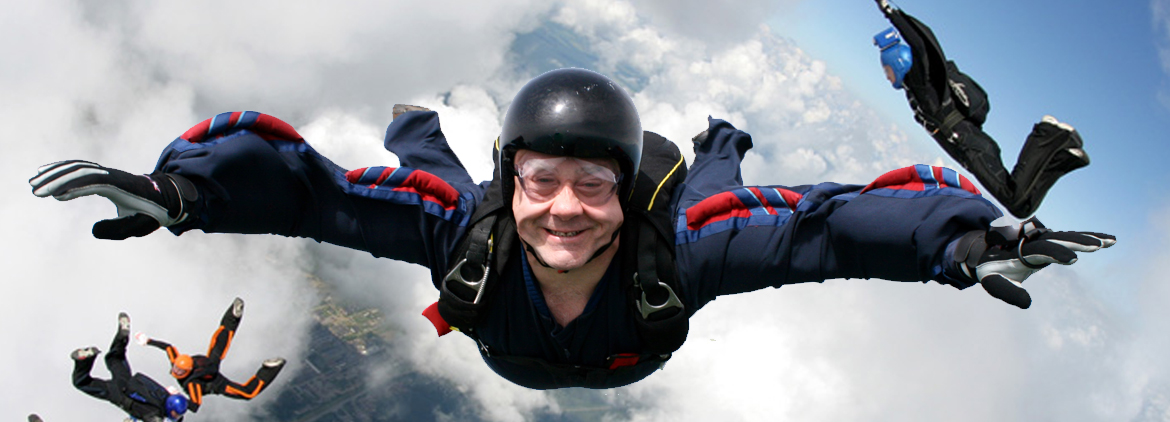 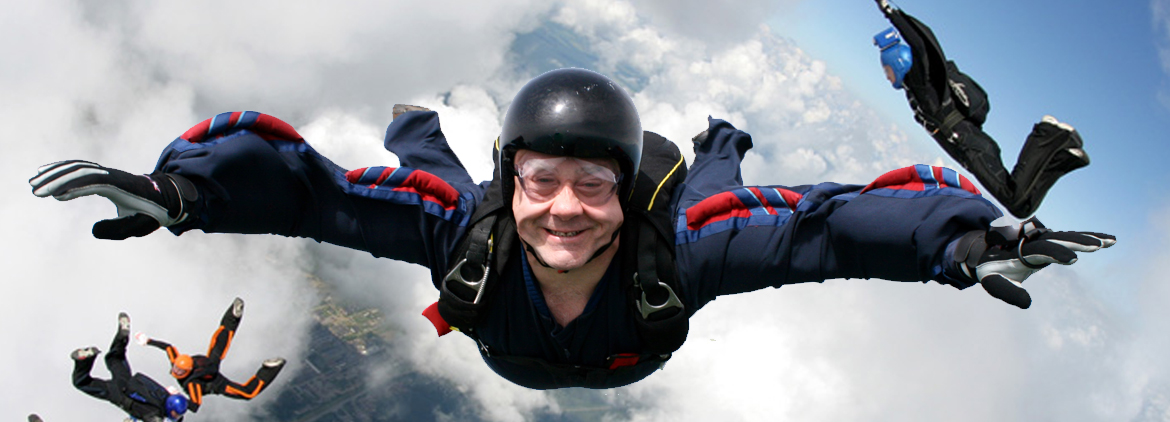 10 m s-1
50 m s-1
30 m s-1
70 kg
70 kg
70 kg
700 N
700 N
700 N
Fnet = 300 N
Fnet = 0 N
Fnet = 600 N
Terminal Velocity
At a certain velocity, the air resistance acting on an object (or person) is equal to the force of gravity.
Fair resistance
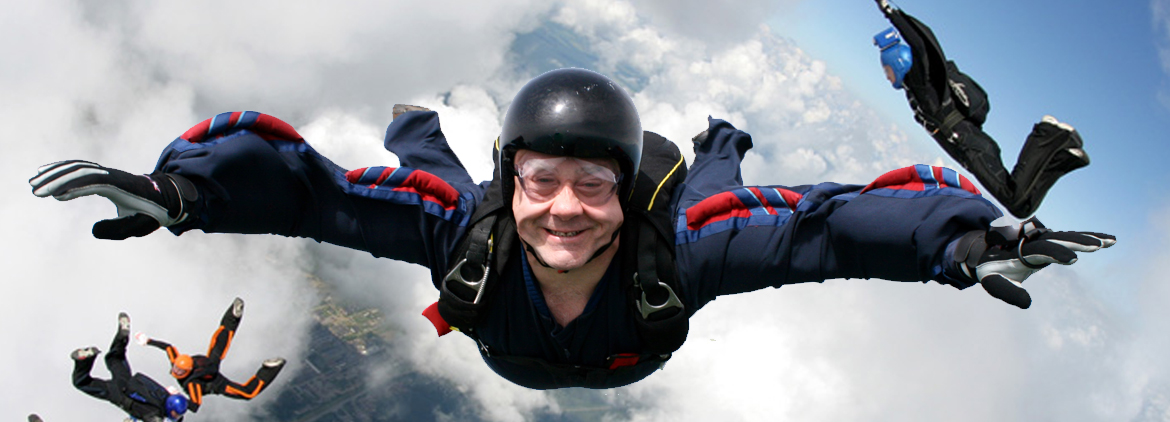 50 m s-1
0 N
Fnet =
Fgravity
This is the top speed for a falling object
Motion Graphs Guide
+ Acceleration 
Speeding up
+ Acceleration 
Slowing Down
- Acceleration 
Speeding up
- Acceleration 
Slowing Down
Constant Displacement
Constant 
+ Velocity
Constant 
- Velocity
d
v
Terminal Velocity
Terminal Velocity
Terminal Velocity
Displacement (m)
Velocity (m s-1)
Time (s)
Time (s)
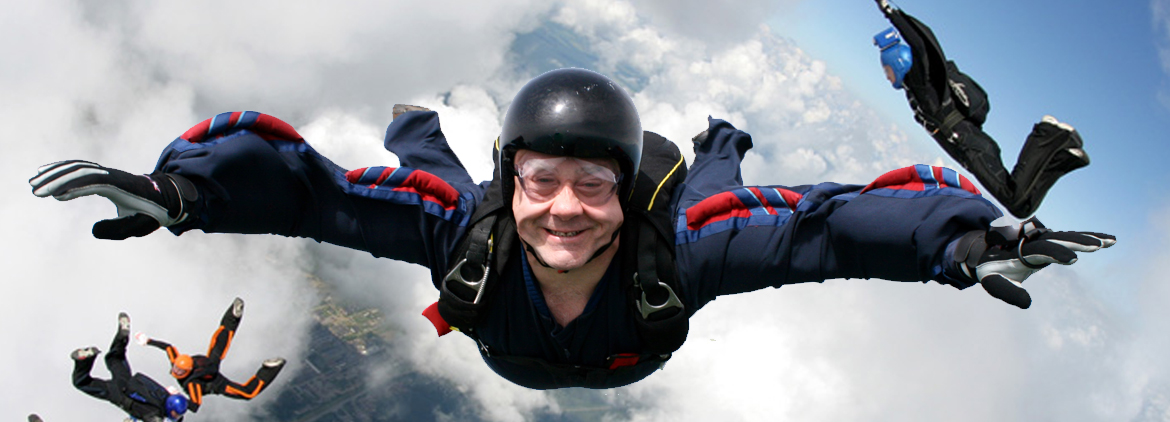 Note: these graphs treat the downward direction as positive
When the Parachute opens…
1200 N
1000 N
700 N
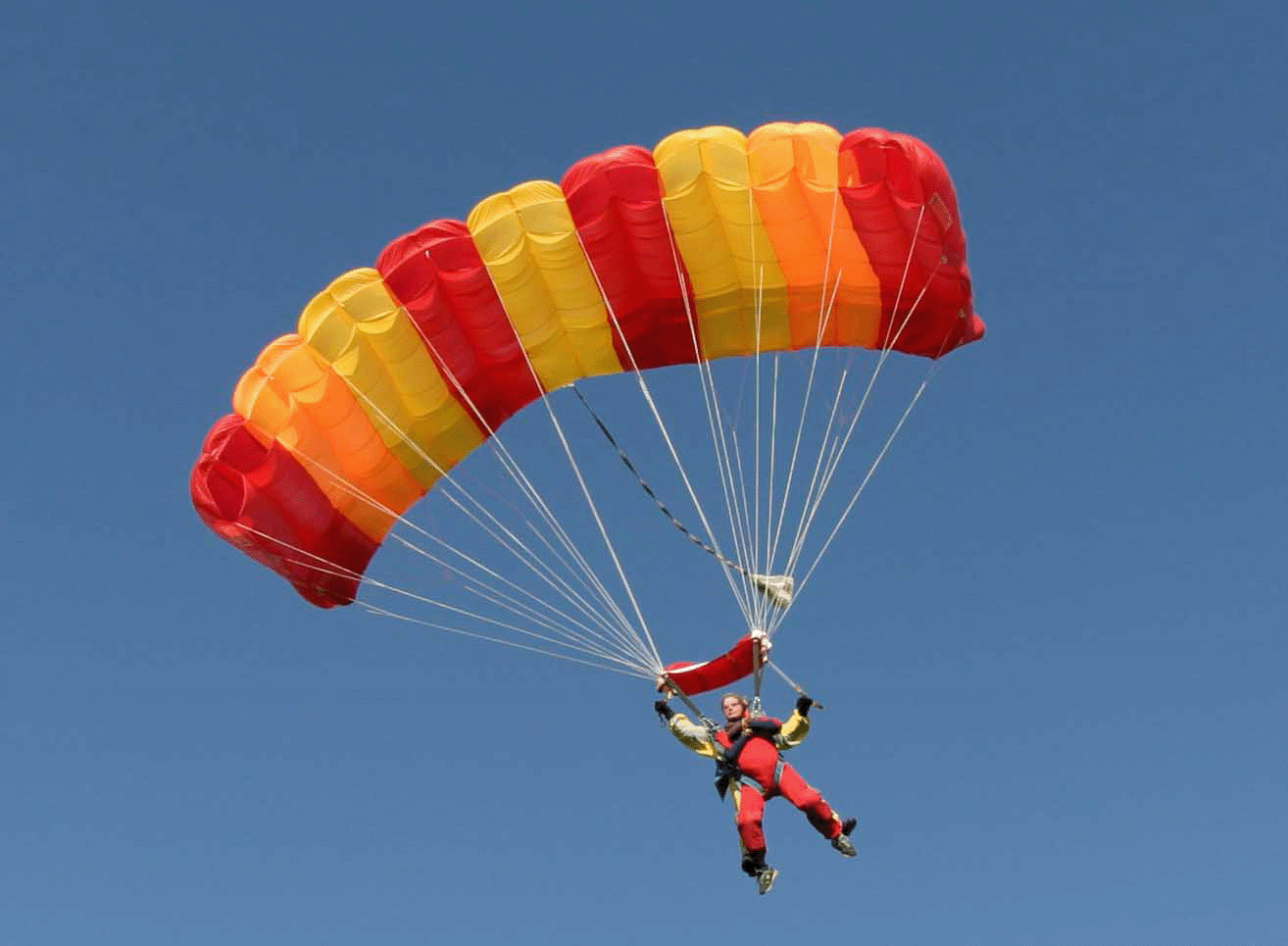 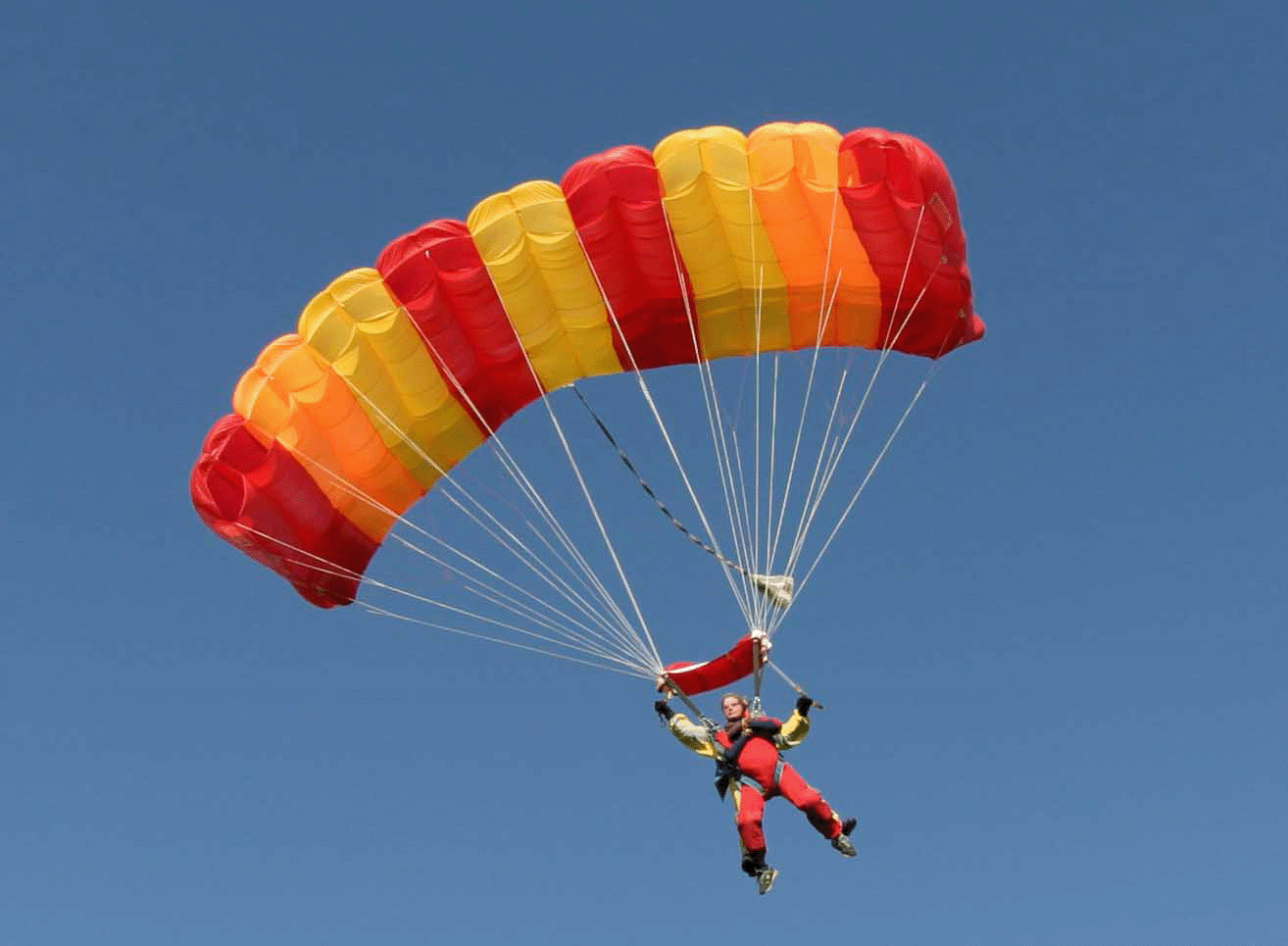 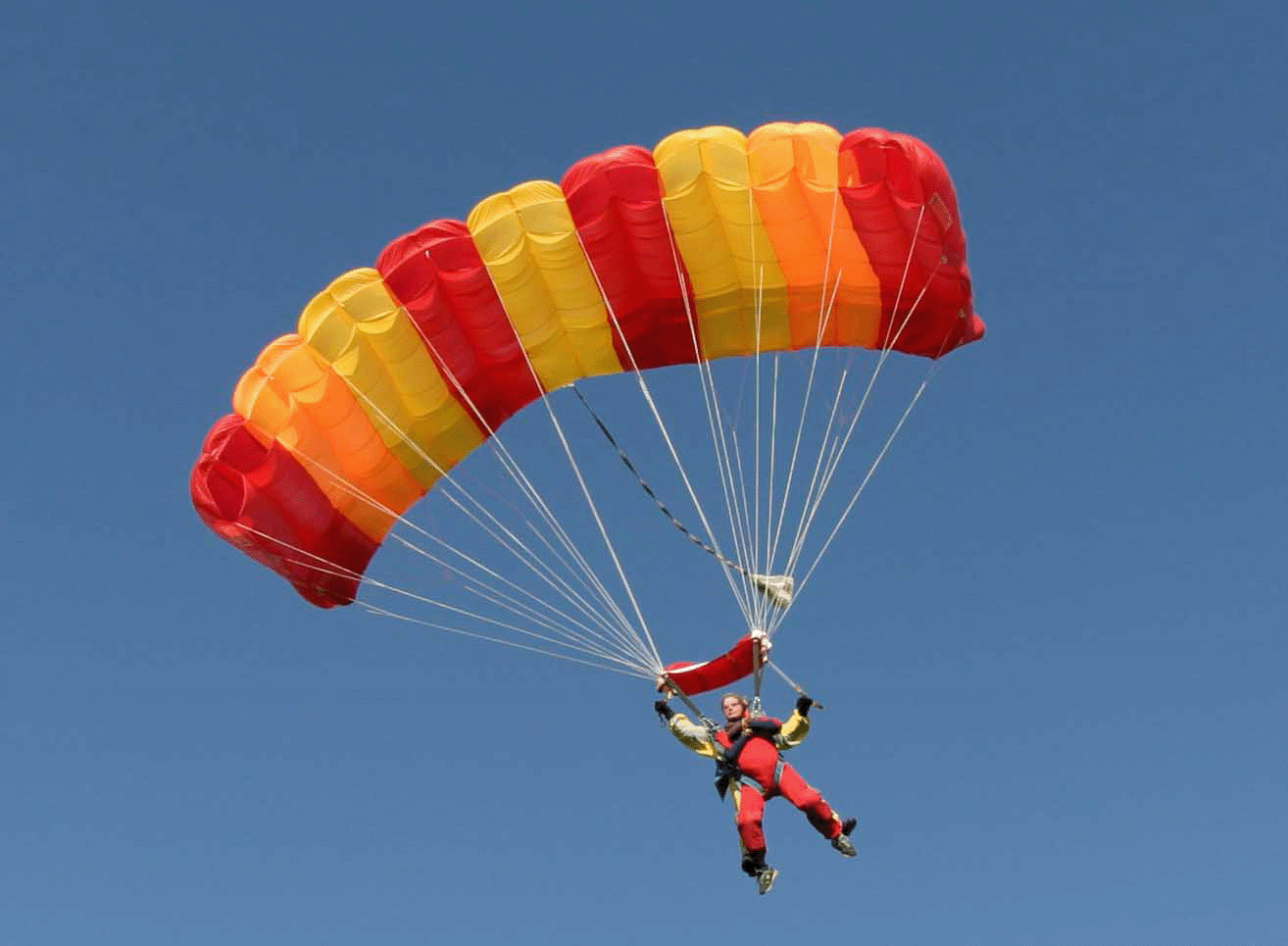 50 m s-1
25 m s-1
8 m s-1
70 kg
70 kg
70 kg
700 N
700 N
700 N
Fnet = 300 N
Fnet = 0 N
Fnet = 500 N
Terminal Velocity
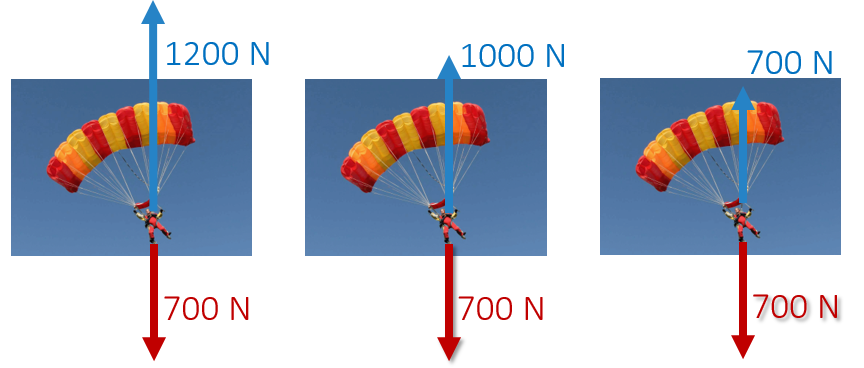 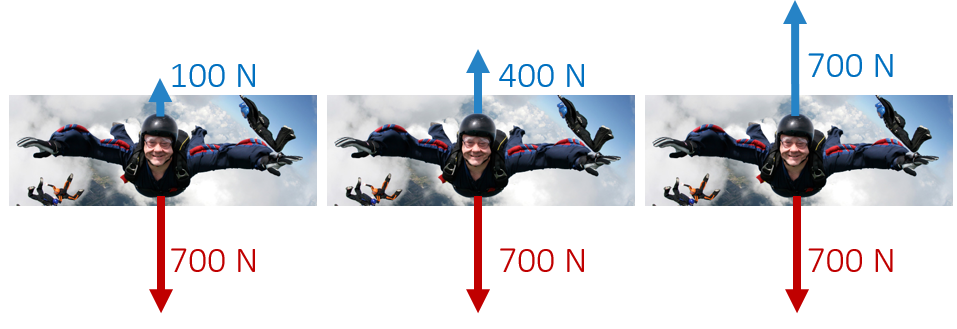 50 m/s
Velocity (m s-1)
8 m/s
Time (s)
Terminal Velocity
Fair resistance
A parachute dramatically decreases the terminal velocity where air resistance balances out the weight
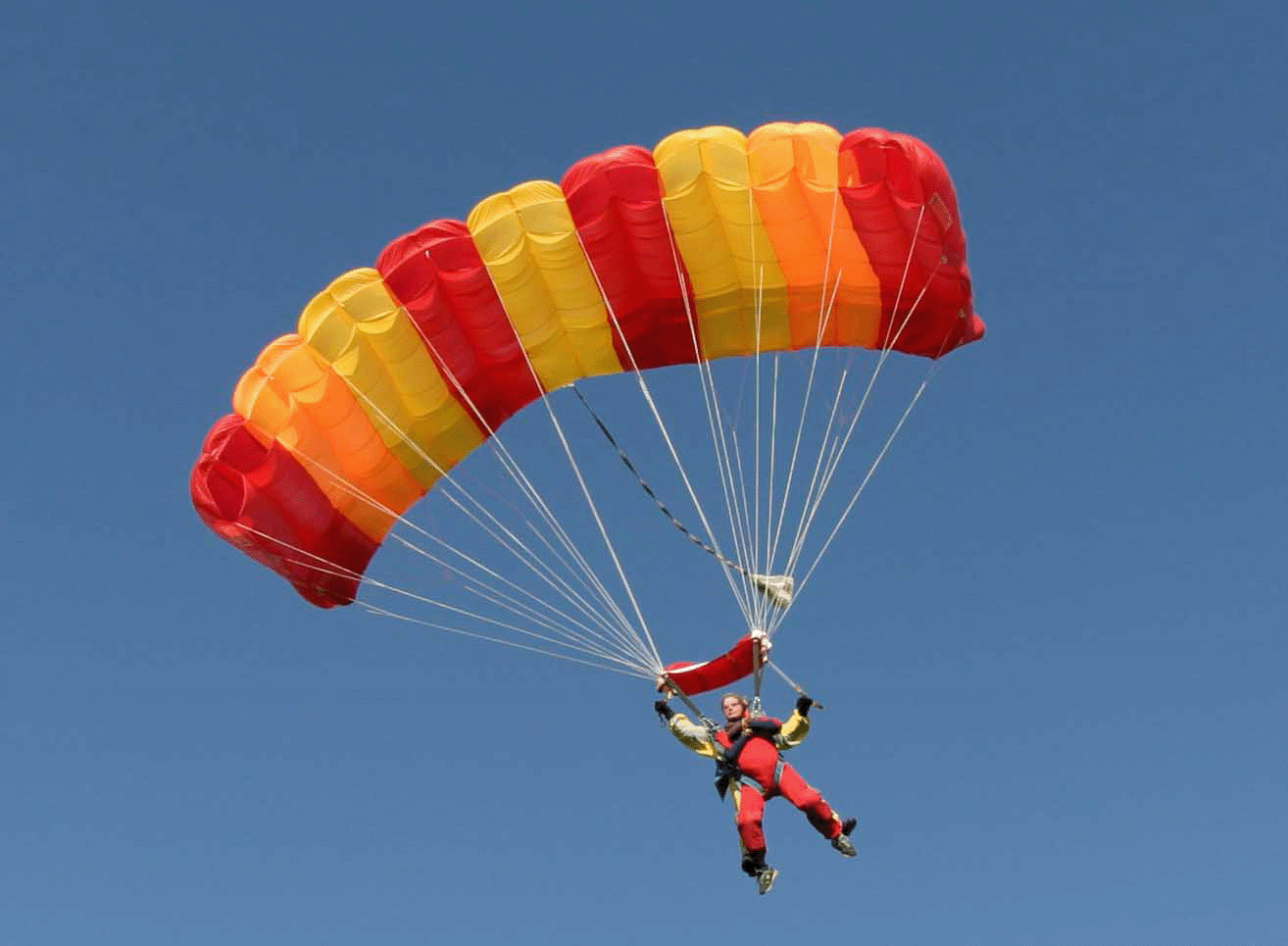 8 m s-1
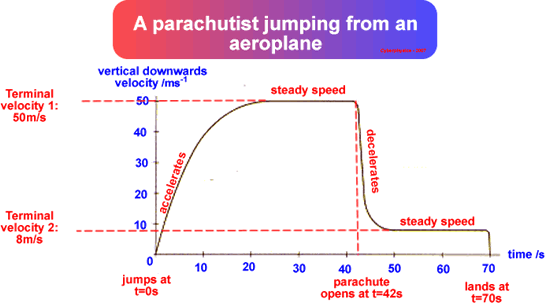 Fgravity
Sample IB Problem
An object falls vertically from rest. Air resistance acts on the object and it reaches a terminal speed. Which of the following is the distance-time graph for its motion?
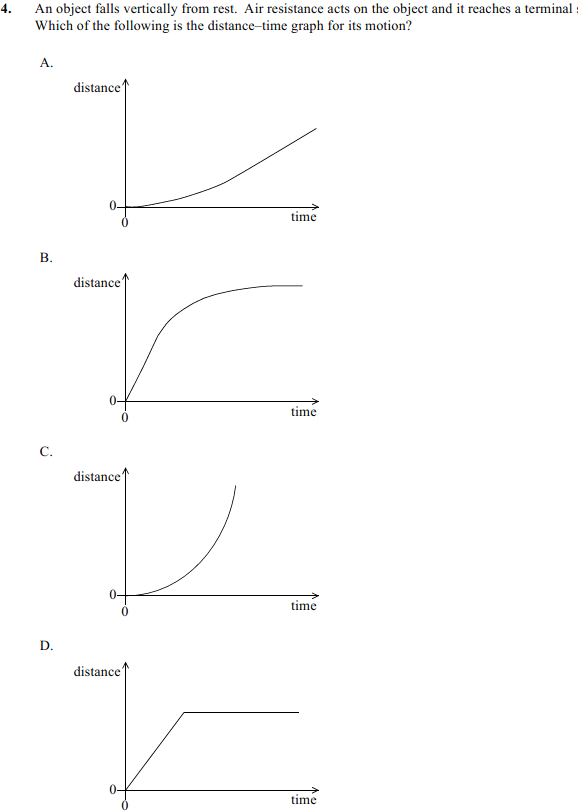 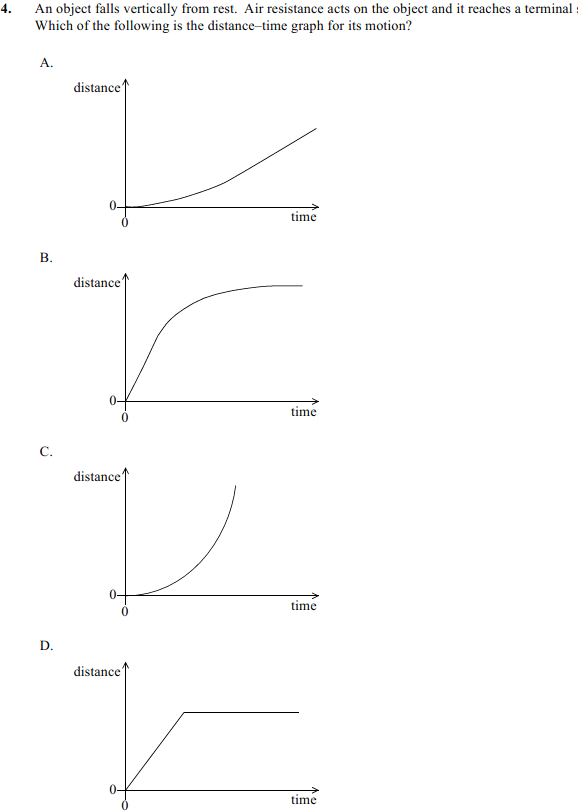 Sample IB Problem
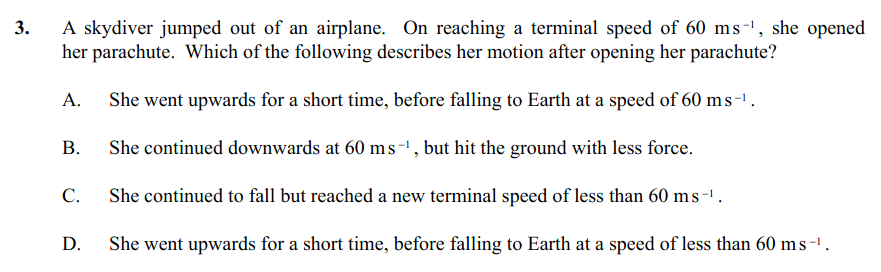 Sample IB Problem
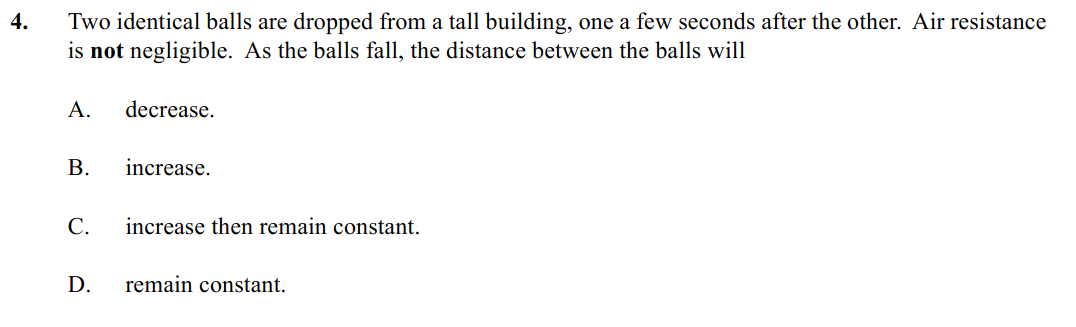 Constant
Displacement (m)
Increasing
Time (s)
Lesson Takeaways
I can describe the factors that affect air resistance and how the resistance changes with velocity
I can define Terminal Velocity in terms of net force
I can graph the change in position and velocity for an object falling with air resistance and reaching terminal velocity